Education Partnerships and Customized ServicesTechCENT$
April 21, 2020	
Oklahoma Department of Career & Technology Education
Gina Hubbard, Manager – Education Partnerships & Customized Services
Max McKnight, Manager – Economic Development & Business & Industry Services
Education Partnerships & Customized Services
Justin Lockwood, Deputy State Director
Gina Hubbard
Division Manager
Max McKnight, Manager – Economic Development & Business & Industry Services
Andrea Bradley, Administrative Assistant
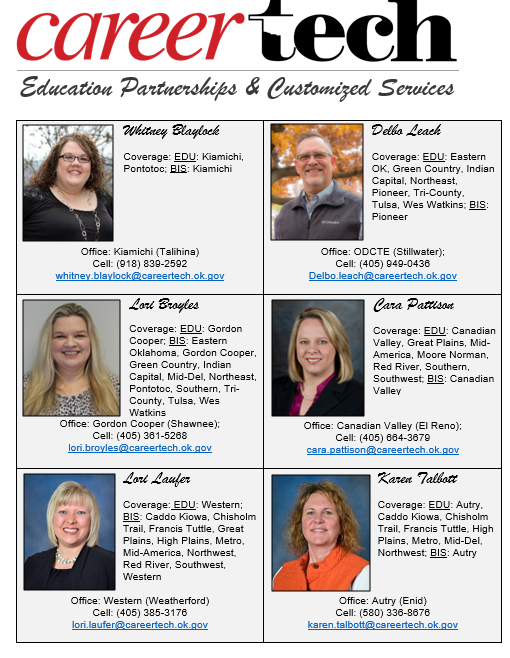 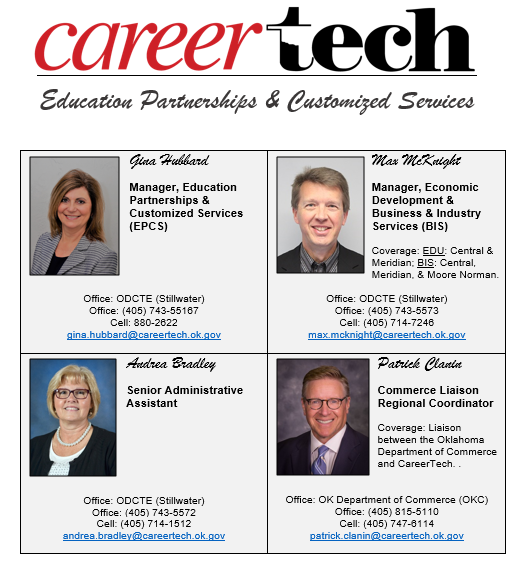 What do we do?
Agency liaisons for k-12 and Technology Center Administrators(Each regional coordinator averages 100 school visits/meetings annually)
Carl Perkins monitoring, support, and CTIMS technical assistance
Advisors:  Instructional Leaders, OkACTE Administration (OCLA), Local Directors, and OkACTE Post Secondary Adult Career Education (PACE), Municipal Clerks & Treasurers, attend SDE Board Meetings, Career Tech Foundation liaison
Participate in various agency and state-level committees as needed/assigned
Monthly updates for BIS Staff and K-12 Administrators
Professional Development: BISCP, ACD, IC, BES, Local Directors, OEIP, 
     CTIMS, etc. (24 sessions in FY19)
Manage the Technology Center Lottery Grant process
Participate in at least one CTSO event/year
But wait…there’s more!
Serve on Technology Center Accreditation Teams 
Agency liaisons for Business and Industry Services and OK Dept. of Commerce
Manage the Economic Development Initiatives budget of nearly $6 million
Review and revise BIS Guidelines annually
Manage performance-based funding formula
Facilitate BIS Advisory & Educational Attainment committees
CTIMS support for EDI Agreements
Verify statewide inventory for BIS 
Maintain the BIS “Star Map” 
Recognition of credentials earned through BIS Training
Other duties as assigned…
Economic Development Initiatives
Customized/Safety Training (formula $)		$3,936,913.00
Volunteer Firefighter Training			$   399,999.00
Training for Industry Programs (TIP)		$1,500,000.00
Training Industry Growth (TIG)			$     73,847.00
Safety Grants					$     30,300.00
Incubator					$       5,000.00	  

Total						$5,946,059.00
Oklahoma Department of Commerce
Autry Technology Center
Western Technology Center
Gordon Cooper Technology Center
Canadian Valley Technology Center
Kiamichi Technology Center
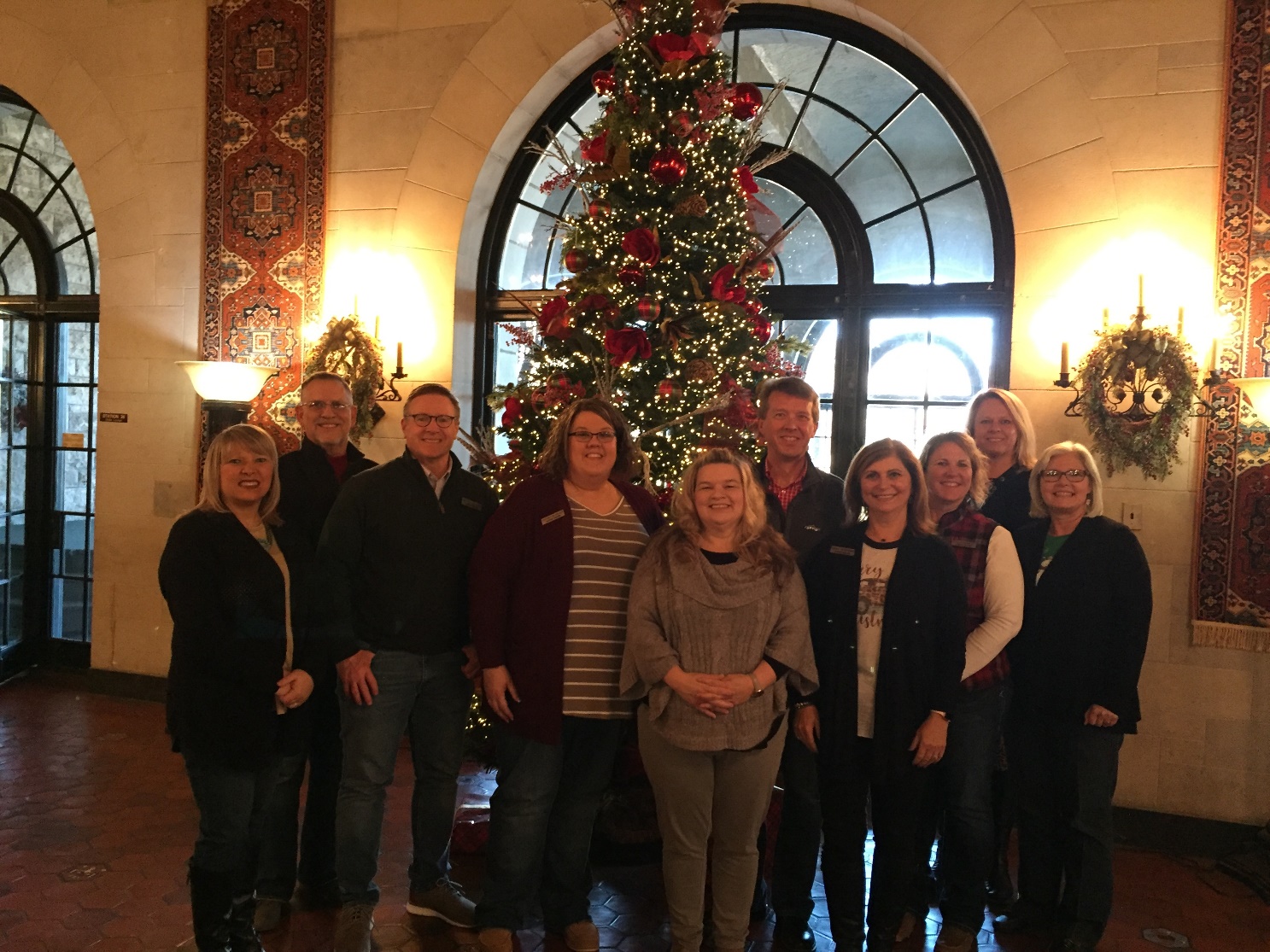 QUESTIONS?